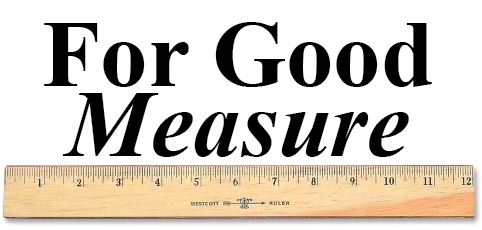 Jennifer RexfordPrinceton University
Measurement is Here to Stay
Traffic engineering
Traffic matrix
Available bandwidth on each path
Distribution of queue lengths
Service-level agreements
At most 0.5% lost or out-of-order packets
Jitter below 10 msec for 99.5% of packets
Skype mean opinion score of 4.0+
1
Measurement is Here to Stay
Troubleshooting
TCP bottleneck at sender, network, or receiver
Flows sharing the queue with a poor performer
Identifying the bottleneck link(s) for a flow
Security
Receiver of unsolicited DNS responses
Heavy-hitter traffic flows
Super-spreader host contacting many destinations
SYN floods (incomplete TCP handshakes)
Traffic circumventing a firewall
2
The State of the Art (Still) Stinks
Traffic (Netflow/sFlow)
Coarse-grained (heavy sampling)
Inflexible (limited configurability)
Reachability/reliability (ping, traceroute)
Extra overhead from active probing
Reactive, after the problem has happened

Hard to collect performance data, or any other fine-grained information
3
Programmable Data Planes to the Rescue
Registers
Registers
Packet
parser
metadata
. . .
Match-action tables
Match-action tables
Customize data collection to the query
… but, with limited memory and computation
4
Looking for a Few Good Abstractions
Expressive
Support a wide range of measurement tasks
Hardware-efficient
Amenable to line-rate processing in switches

Software stack
Programming languages
Compilers and run-time systems
Switch-level data structures
5
Extensible Streams of Packet Tuples
What
(header fields, 
packet size)
Flexible parsing
Switch metadata
Switch metadata
Where
(switch, port, queue, switch statistics)
When
(time)
6
[Frenetic; Sonata; Marple; …]
Boolean Predicates
Predicates over tuple values
Converted to prioritized list of rules
(dstip=1.2.3.4 && dstport=80) || srcip=5.6.7.8
!(dstip=1.2.3.4)
7
[Frenetic]
Data Reduction
Counters in rule tables
Traffic “buckets”
Individual packets
Traffic counts (bytes, packets, tuples)
Count distinct (number of unique items)
Aggregation
GroupBy header fields (e.g., by srcip)
Periodic or sliding time windows (e.g., 60 seconds)
SplitWhen some condition applies
Reporting outliers
Counts above a threshold T
Top k counts
Two stages of tables; sketches
Iteratively adding new rules
Comparison operations, sketches
8
[Frenetic; Path Queries; Sonata; NetQRE; OpenSketch]
[Speaker Notes: Add bubbles for switch mechanisms…]
One Big Switch
Network-wide traffic analysis
As if the network were one switch
Traffic matrix, heavy hitters, DoS, etc.
Combining results across locations
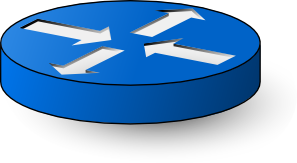 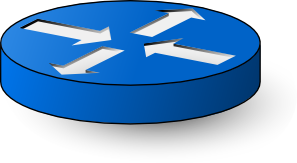 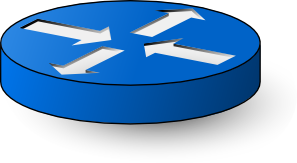 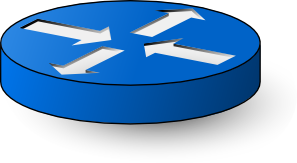 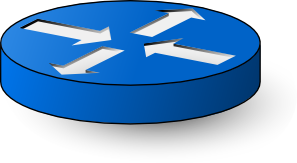 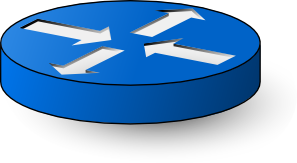 9
Regular Expressions Over Paths
Predicates over hops in a path
Separated by “^”
Web responses with switch S1 followed by switch S2
(switch=S1 && srcport=80) ^ switch=S2
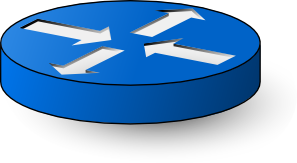 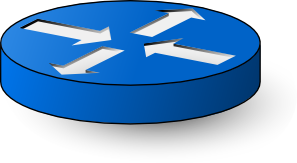 S1
S2
10
[Path Queries, NSDI’14]
Regular Expressions Over Paths
Predicates over hops in a path
Separated by “^”
Traffic evading the firewall
(! (switch=FW))*
FW
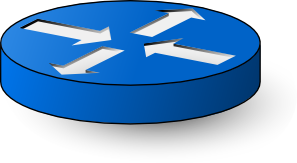 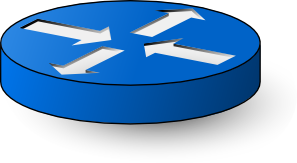 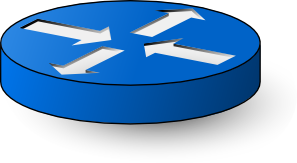 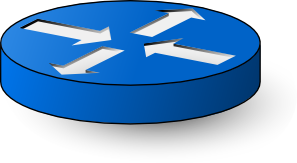 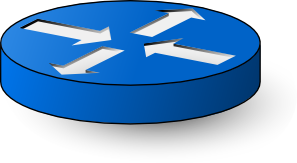 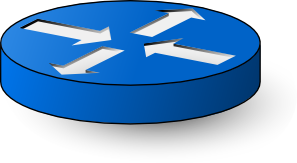 11
Regular Expressions Over Paths
Regular expressions as DFAs



DFA in the data plane
State: packet metadata 
Transition: match-action
Query: (switch=S1 && srcport=80) ^ switch=S2
switch=S1 &&
srcport=80
switch=S2
DFA:
Q2
Q0
Q1
At switch S1:
12
Reduce Over Paths
Reduce across hops in the path
Collect statistics at each hop
Accumulate across hops in the path

Minimum available bandwidth
Total queueing delay
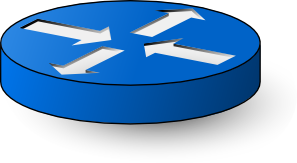 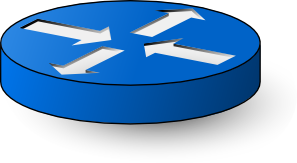 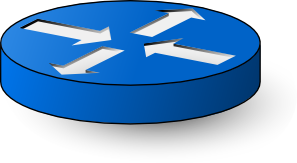 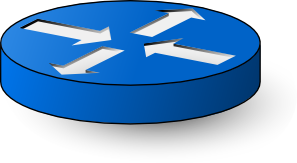 13
[Minions, SIGCOMM’14; INT]
Regular Expressions Over Packets
Regular expression over stream of packets

TCP connection
SYN followed by 0 or more non-SYN
SYN flood attack
Incomplete handshake (SYN, SYN-ACK, but no ACK)
Sum the number of incomplete handshakes

Also, split and iterate on streams…
14
[NetQRE, SIGCOMM’17]
Application Sessions
DNS, known IP addresses
Higher-level names
Domain names (www.netflix.com)
Customers (Pepsi)
Application identification
Specific applications (Skype)
Application types (video)
Grouping related flows
Multiple TCP connections in a Web download
DNS, packet size/timing
IP address pairs, timing
15
Building Blocks: Data Reduction
Data-reduction techniques
Filtering (e.g., only DNS responses)
Aggregation (e.g., by srcip prefix)
Sampling (e.g., by hash on header fields)
Sketching (e.g., count-min or count-distinct)
Iterative refinement (e.g., drill down over time)

Customized to the specific query
… balancing overhead and accuracy
16
Many Challenges: Better Compilation
Data reduction
Picking the best data-reduction techniques
Dividing resources across multiple queries
Optimizing across overlapping queries
Distributed execution
Spreading queries across multiple switches
Tolerating error
Formalizing overhead vs. accuracy trade-offs
Compiling to heterogeneous targets
17
Many Challenges: Better Abstractions
Accuracy tolerance
Statistical service-level agreements
Bidirectional traffic
Higher-level names/applications
Integrated measurement and control
18
Conclusions
Here to stay
Programmable forwarding planes
Measurement
Let’s get them to work together
Expressive abstractions
Smart compilers and run-time systems
Efficient data structures in the data plane
Then, integrate measurement with control
And future networks can manage themselves!
19